2021 IM-ITE General Information
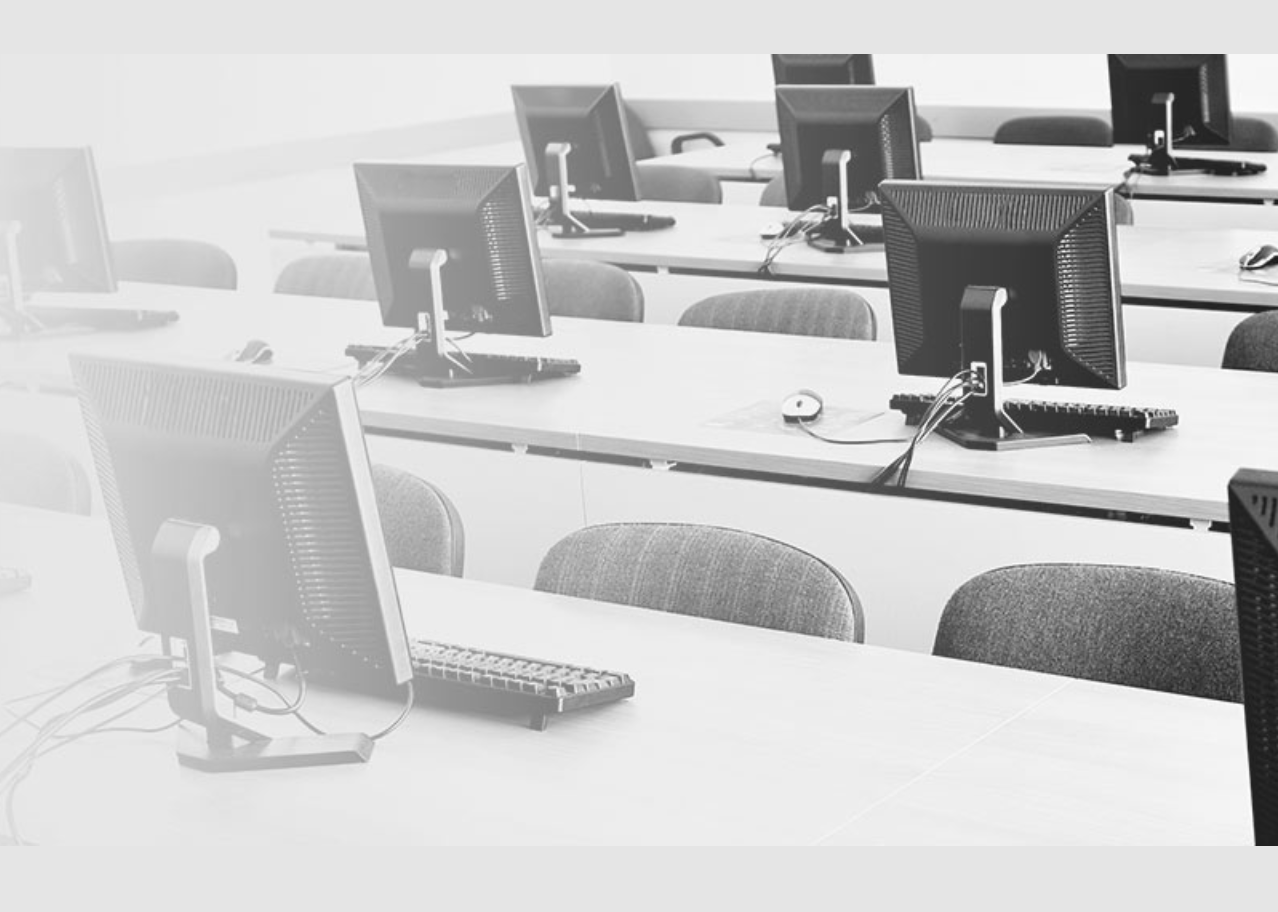 IM-ITE Quick Facts
2
About the Exam
The exam is designed to:
Give residents an opportunity for self-assessment
Give program directors the opportunity to evaluate their programs
Identify areas in which residents need extra assistance
Who should take the IM-ITE?
The IM-ITE is designed for residents at the midpoint in their training, but residents at all postgraduate training years are encouraged to participate. In addition, faculty members, program directors, and other physicians and health care professionals with an interest in internal medicine may take the examination to test their medical knowledge against that of residents or to prepare for the maintenance of certification exam.
4
2021 Testing Window:
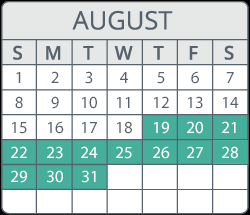 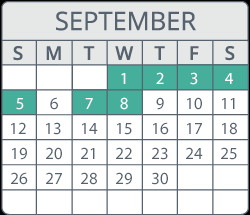 5
New for 2021: MyNBME® Services Portal
Self-service administrative and registration tool 

Ability to list multiple contacts per program

Ability to update and add registrants through exam day

Quick retrieval of current and prior year score reports when released

Easy access to all pre-registration and admin documents
6
Examinees with Disabilities:
Verification and Authorization to Release Information Form due by July 30, 2021.
Examinees approved in 2020 will only need to return the authorization form.
All requests for special accommodations, “Stop The Clock” requests and any other time-related requests should be sent to Kim Kerns before July 30, 2021.  kkerns@acponline.org
7
Exam Day:
• The total testing time will be 9 hours.
• There will be 7 hours devoted to the exam itself, plus several 10-minute breaks and a lunch hour.
• The exam will consist of 300 questions, 260 of which are scored and 40 of which are unscored pretest items.
• There is no penalty for guessing an answer. Only questions answered correctly are counted toward your score.
• The exam will cover a number of subspecialties as well as general internal medicine.
8
Remote Proctoring: Benefits, Limitations, & Considerations
Remote Proctoring/Testing: How We Got Here
The 2020 unanticipated and swift emergence of COVID-19 necessitated social distancing in test centers globally.
To help address the immediate need to deliver web-based exams remotely, ACP and NBME developed a solution to allow the use of third-party conferencing software to monitor examinees remotely.
While not an ideal substitute for in-person proctoring, this solution will allow proctors to remotely observe students during test administration with readily available video conferencing apps.
IM-ITE Testing in the Age of COVID
Socially-Distanced Testing and Exam Monitoring
ACP will offer the option of off-site testing/exam monitoring (proctoring) through 3rd-party webinar software:



Traditional testing (testing room with in-person proctor) remains available.
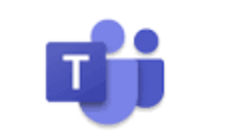 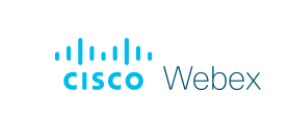 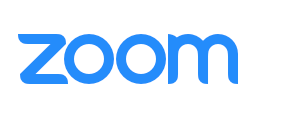 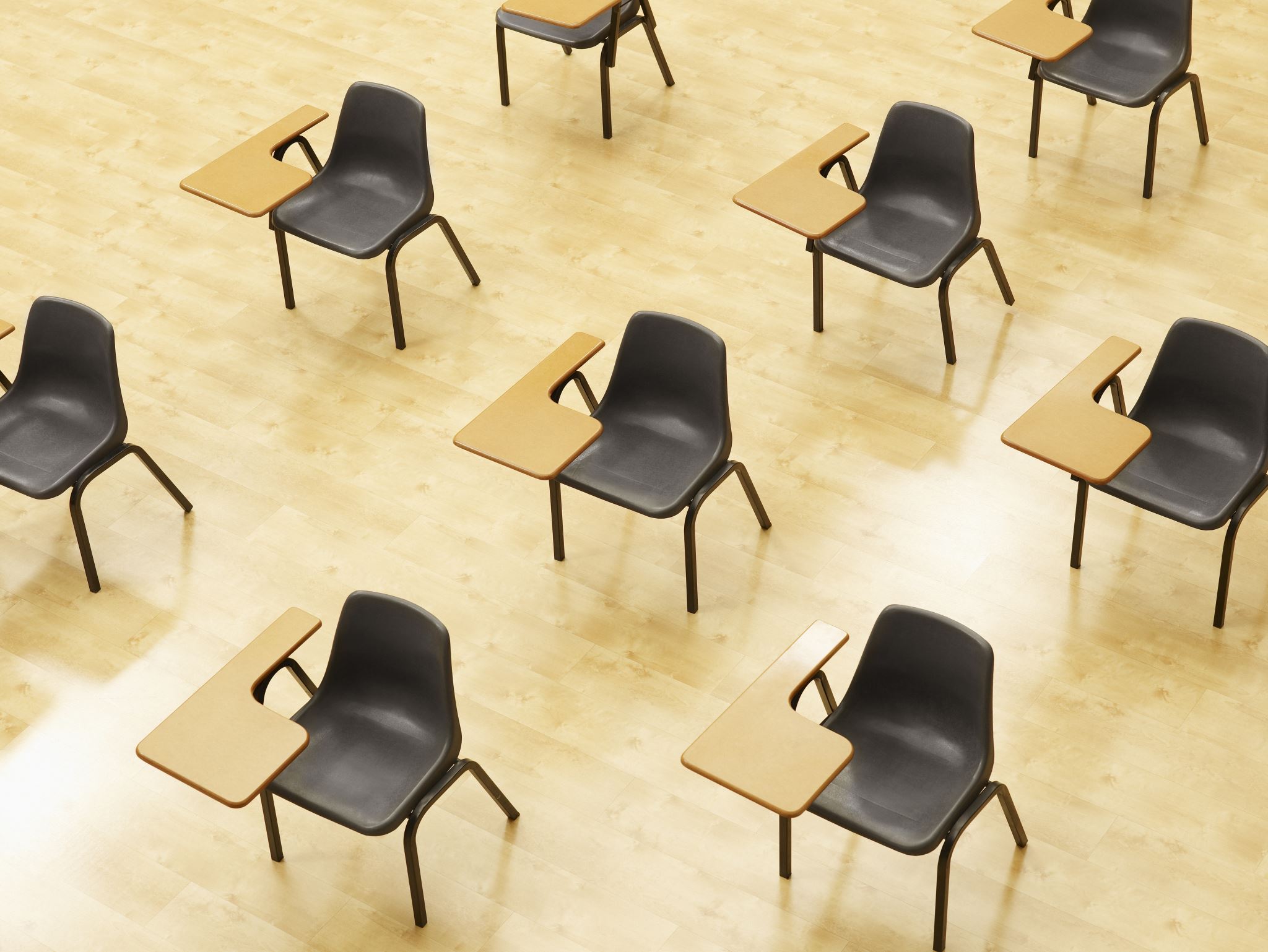 Multiple Options to Afford Increased Flexibility
In-person testing over many days of the 20-day testing window to enable fewer residents to test per day to better accommodate social distancing
In person-testing within multiple rooms to enable fewer residents to test per room to better accommodate social distancing
Remote proctoring/testing option (proctor monitors examinees on their laptops via third-party conferencing software)
Hybrid option, with some examinees testing in-person with in-person proctor and some examinees with remote proctoring and testing
12
How Will Socially Distanced Exam Monitoring/Testing Work?
13
Remote Testing – Is It For My Program?
When should I consider remote testing?
14
Remote Proctoring Solution: Benefits
15
Remote Proctoring Solution: Limitations
16
Remote Proctoring Solution: Security Considerations
Camera allows Proctor to ”scan” the room, but this approach does not equal security level of in-person proctoring/testing environment
For this administration, educators should interpret individual student performance and comparison of 2021 scores to those of previous administrations within this context.
The integrity of the administrations relies on the honor system and codes of conduct of the educational institution
17
Why Is It Reasonable to Rely on the Honor System for 2021 IM-ITE Remote Testing?
What the IM-ITE IS NOT:
What the IM-ITE IS:
A self-assessment tool for to identify learning gaps, compare residence peer performance, and to help inform career choices. 

A tool enabling program directors to provide educational counseling to residents, develop curricula, and plan curricular changes.
18
Examinee’s Expanded Role in Remote Proctoring and Testing
19
Communication Modalities
Communication between proctors/tech staff/examinee

Via email prior to test day.
Via video conferencing app’s chat feature BEFORE EXAM LAUNCHES on test day
Via cell phone DURING THE EXAM
20
Remote Testing Checklist: Next Steps
21
After the Exam:
• Results will be made available online roughly 5 weeks after the exam window.
• Programs will receive a report that shows the percent of questions correct for each examinee as well as each examinee's percentile rank.
• Residents will also receive a report listing the educational objectives of questions they answered incorrectly
22
Still Have Questions?
For general information about the IM-ITE, call ACP @ 215-351-2553 or 215-351-2568.
You can also send us an email at IM-ITE@acponline.org
Check out our FAQ’s here https://www.acponline.org/imite
For technical assistance prior to or during the exam, contact NBME at 215-243-3919  or nbmewebtest@nbme.org prior to test day (e.g., Workstation certification issues) OR on test day at 215-243-3707.
23